309. Padre Amante
¡Padre amante, hoy tus hijos,
Humillados, con fervor,
Nuestras voces elevamos, oh, avívanos, Señor!

Coro:
¡Nueva vida, nueva vida,
Desde lo alto, manda, oh Dios!
¡Nueva vida, nueva vida,
Anhelamos oír tu voz!
2. Trabajados y cargados
En la lucha contra el mal,
Acudimos a pedirte fuerza y gracia celestial.

Coro:
¡Nueva vida, nueva vida,
Desde lo alto, manda, oh Dios!
¡Nueva vida, nueva vida,
Anhelamos oír tu voz!
3. Somos débiles, Tú fuerte,
Pobres, Tú eres rico, oh Dios.
Bendiciones celestiales, en tu amor, envíanos.

Coro:
¡Nueva vida, nueva vida,
Desde lo alto, manda, oh Dios!
¡Nueva vida, nueva vida,
Anhelamos oír tu voz!
4. ¡Cíñenos de fortaleza,
Oh, gran guía y fiel sostén!
Llénanos con tu presencia. Santo Espíritu, hoy ven.

Coro:
¡Nueva vida, nueva vida,
Desde lo alto, manda, oh Dios!
¡Nueva vida, nueva vida,
Anhelamos oír tu voz!
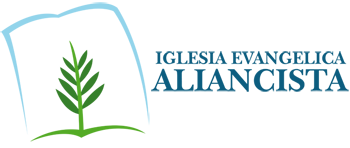